Мы – умные!
    Мы – дружные!
        Мы – внимательные!
            Мы – старательные!
                Мы – отлично учимся!
                    Всё у нас получится!
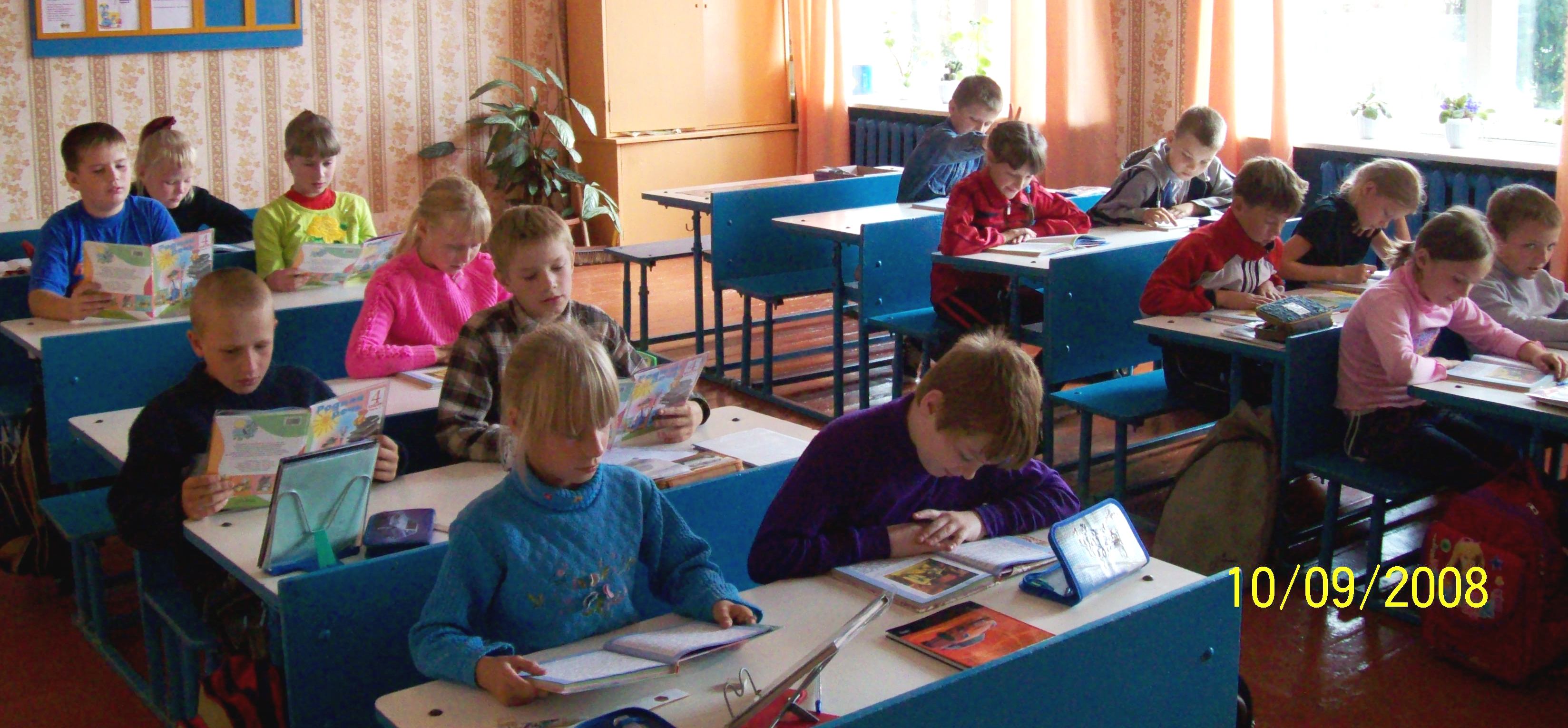 Г..дать, х..дить, б..жать,
 под..рить, н..сить.
Гадать
бежать
ходить
подарить
носить
пдть   дтьп   тьпд…
п г д л т а п г ь о д л т ь
Глагол
Часть речи
Что делать? Что сделать?
Действие предмета
Спряжение, время, число,
Лицо, род.
Мечта  шь, помеша  те,
кле  шь, 
стро  т, мокн  т.
Тема урока:
Правописание безударных
личных окончаний
 глаголов в настоящем 
и будущем времени.
Узнать, как правильно писать безударные  окончания глаголов.
Научиться писать без ошибок безударные окончания глаголов.
Мечта  шь, помеша  те,
кле  шь, 
стро  т, мокн  т.
Как написать безударное
окончание глагола?
Поставь глагол в н. ф.
Определи спряжение.
Проверь спряжение 
по форме 3 л., мн.ч.
4.  Напиши нужное окончание.
Тема урока:
Правописание безударных
личных окончаний
 глаголов в настоящем 
и будущем времени.
Узнать, как правильно писать безударные  окончания глаголов.
Научиться писать без ошибок безударные окончания глаголов.
Лето собира..т, а зима 
поеда..т.
Тише ед..шь, дальше 
буд..шь.
Хоч..шь есть калачи – не 
сиди на печи.
Подберите и запишите синонимы к данным глаголам в форме 2 лица, единственного числа. Например: возвратить – вернёшь, погасить – потушишь.
В скобках укажи спряжение. Поставь глаголы в форму 2 лица единственного числа, напиши правильно окончание. Например: падать (Iспр.) – падаешь.
Определи спряжение глагола и напиши правильно окончание. Например: читаешь (I спр.), 
строишь (II спр.).
Проверь задание:
Сверкаешь (I), ругаешь (I),
 кидаешь (I),пылаешь (I), 
грохочешь (I), возвращаешь(I), 
веришь (II), зябнешь (I), 
хранишь (II), споришь (II),
 спешишь (II).
Домашнее задание:
Упражнение 459,
 выучить  правило  с.197, 
памятка с. 199.
Итог урока.
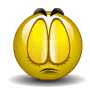 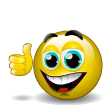 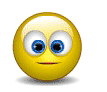 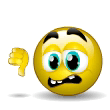 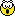 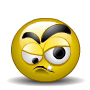 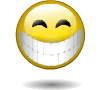 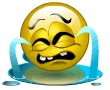